Análise de arranjos institucionais alternativos na área de saneamento básico
Hugo Vítor Dourado de Almeida (SUEST-BA/Funasa)
Luiz Roberto Santos Moraes (MAASA/UFBA)
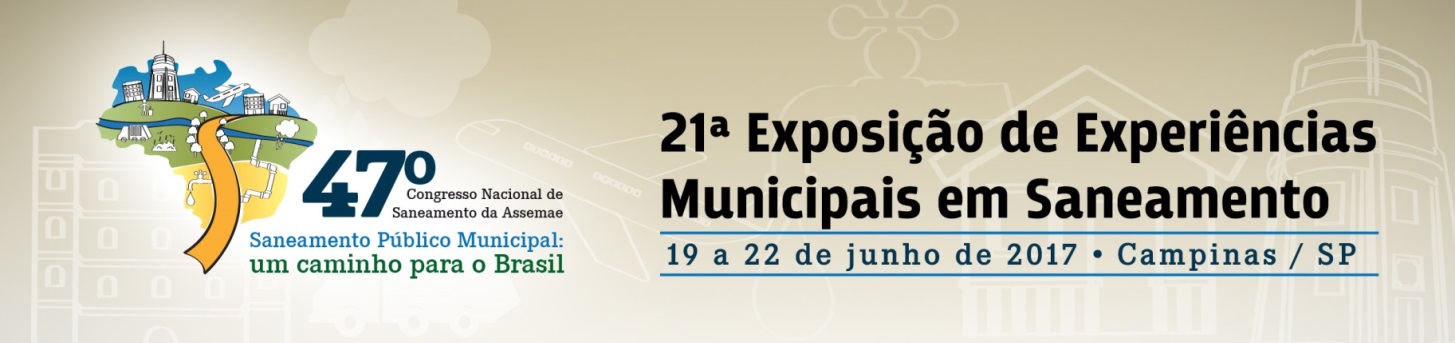 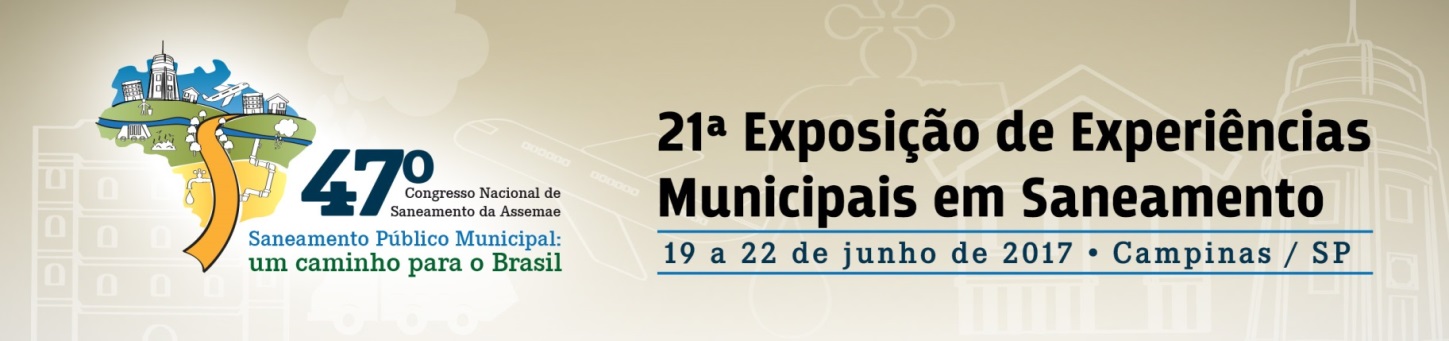 SUMÁRIO1 - INTRODUÇÃO   2 - OBJETIVOS 3 - BREVE REVISÃO BIBLIOGRÁFICA   4 - MATERIAL E MÉTODOS  5 - RESULTADOS / DISCUSSÃO   6 - CONCLUSÃO
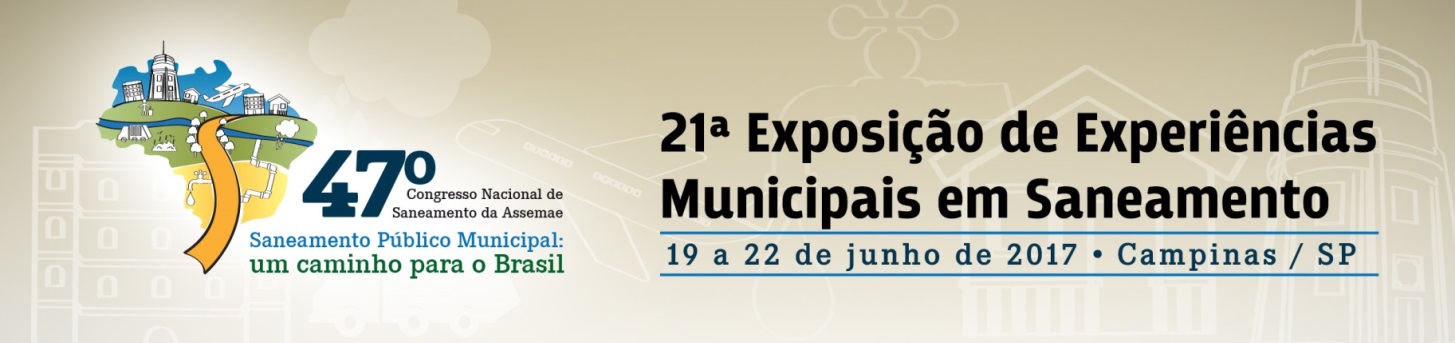 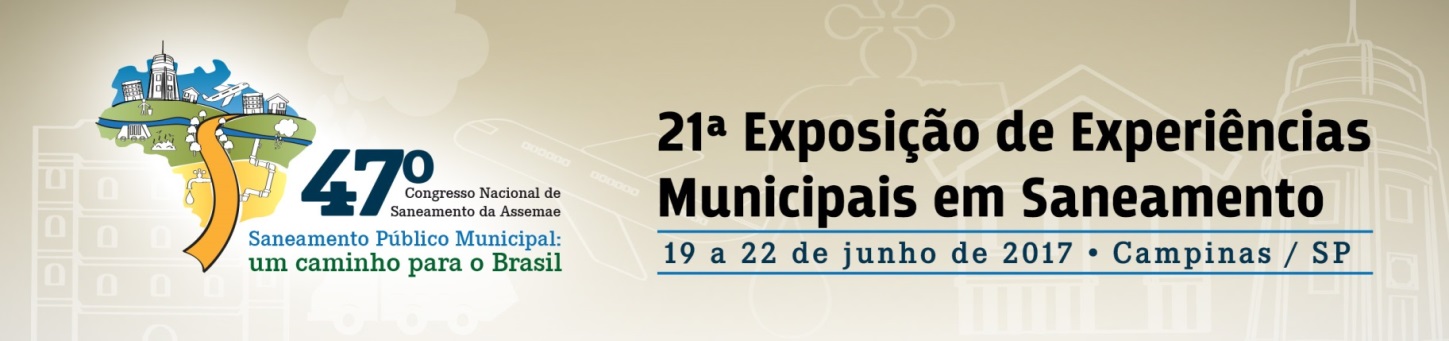 1 – INTRODUÇÃO
Saneamento básico no Brasil  variadas entidades envolvidas (meio ambiente, controle interno e externo, controle social etc.)  Dificultador do direcionamento da política de saneamento básico (PAIM, 2011)  Limitações no acesso aos recursos públicos destinados à área (ALMEIDA, 2016).
Arranjos institucionais da área de SB  Consórcios Públicos / Entes Metropolitanos / Acordos setoriais.
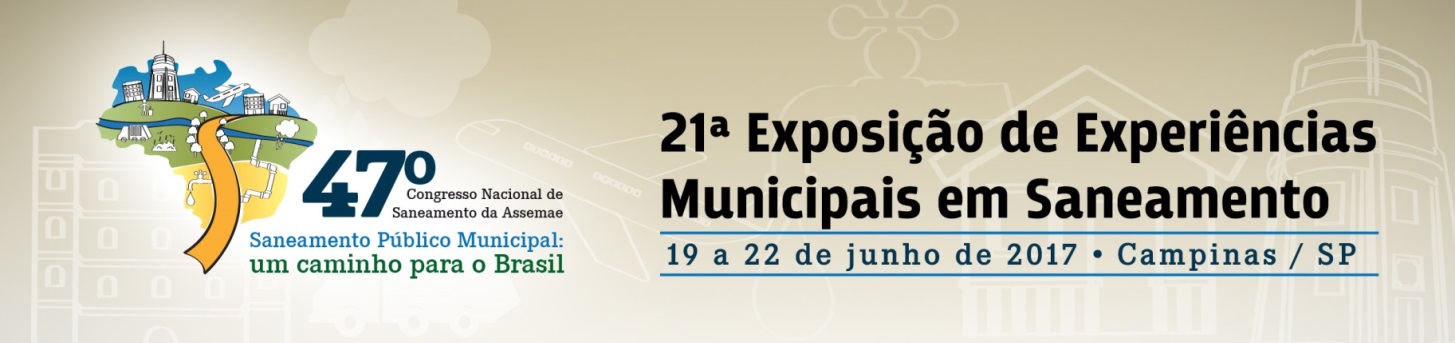 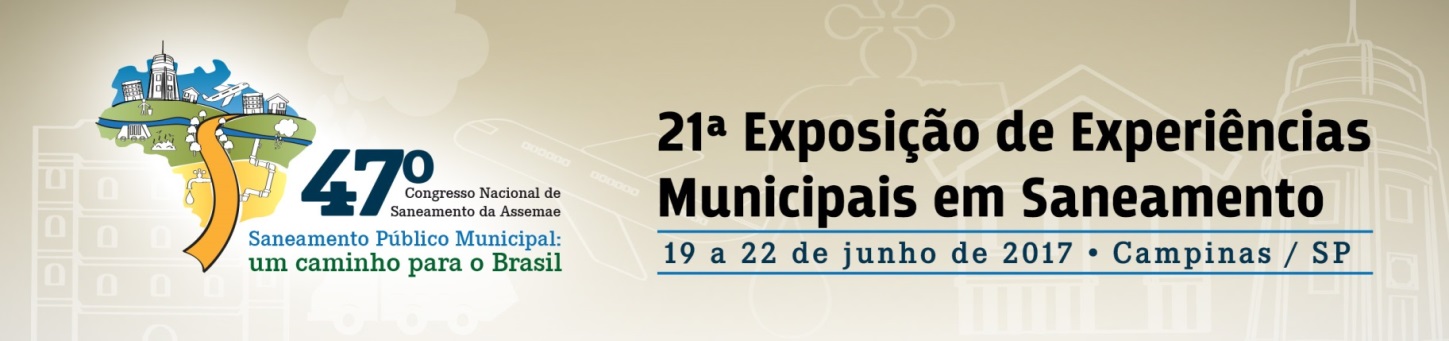 2 – OBJETIVO
Avaliar alguns arranjos institucionais utilizados na área de saneamento básico, no tocante aos aspectos da cooperação interinstitucional, da institucionalização dos procedimentos e dos conflitos interinstitucionais.
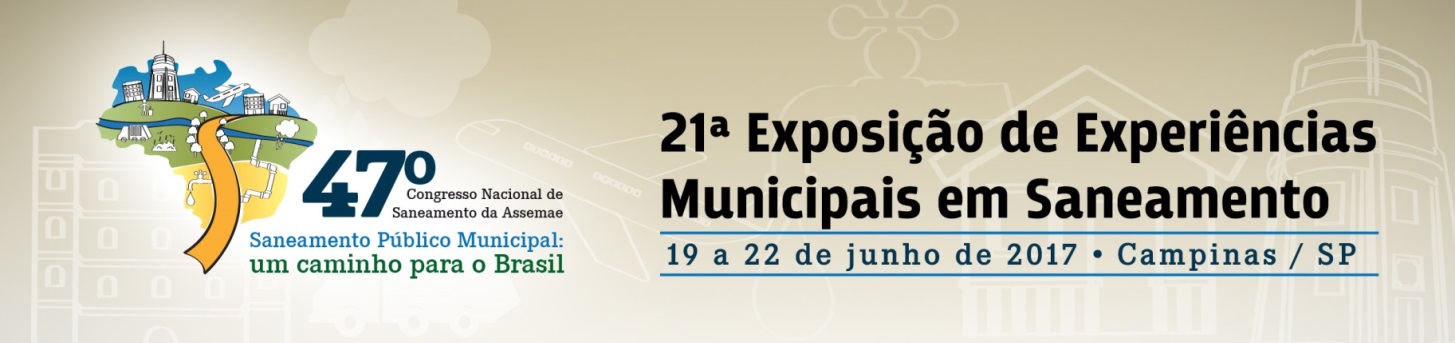 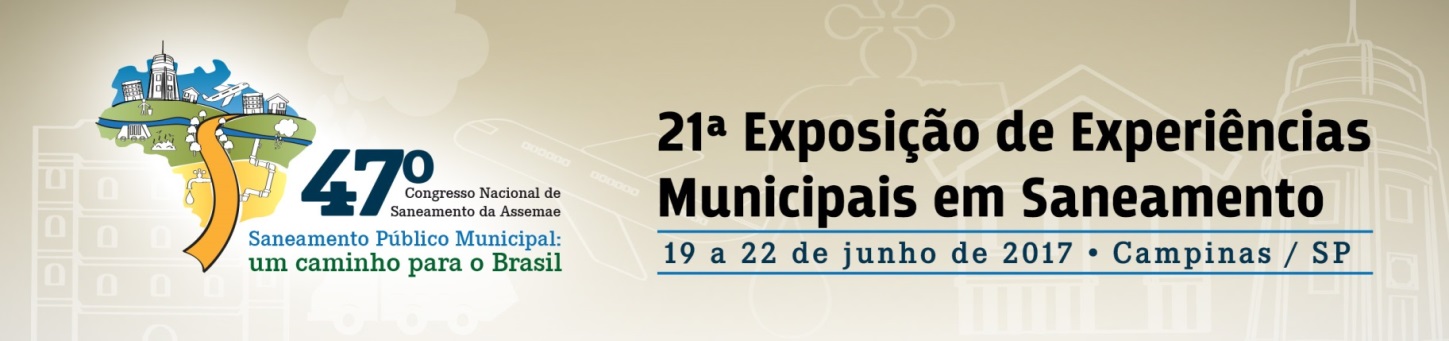 3 – BREVE REVISÃO BIBLIOGRÁFICA
Gestão e organização dos serviços públicos de água e esgoto  Complexidade e diversidade institucional e organizacional (SEPPALA; KATKO, 2013).

Ambiente institucional  contexto de limitações que norteia a conduta individual e organizacional, baseado em instituições formais e informais (SEPPALA; KATKO, 2013).

Arranjos institucionais  conjunto estruturado de instituições interligadas ou interdependentes que abarcam o sistema social dos campos econômico, social e político, juntamente com as diretrizes governamentais que conformam as decisões (SEPPALA; KATKO, 2013).
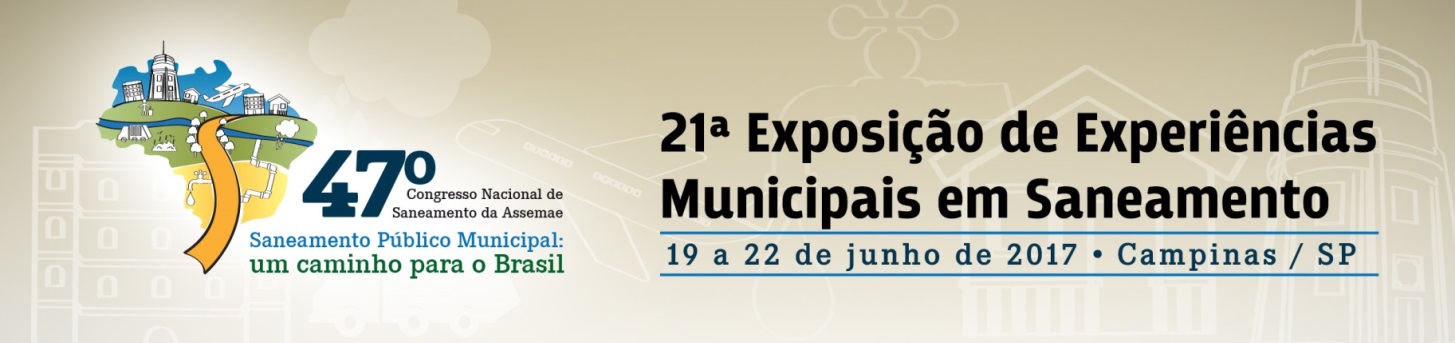 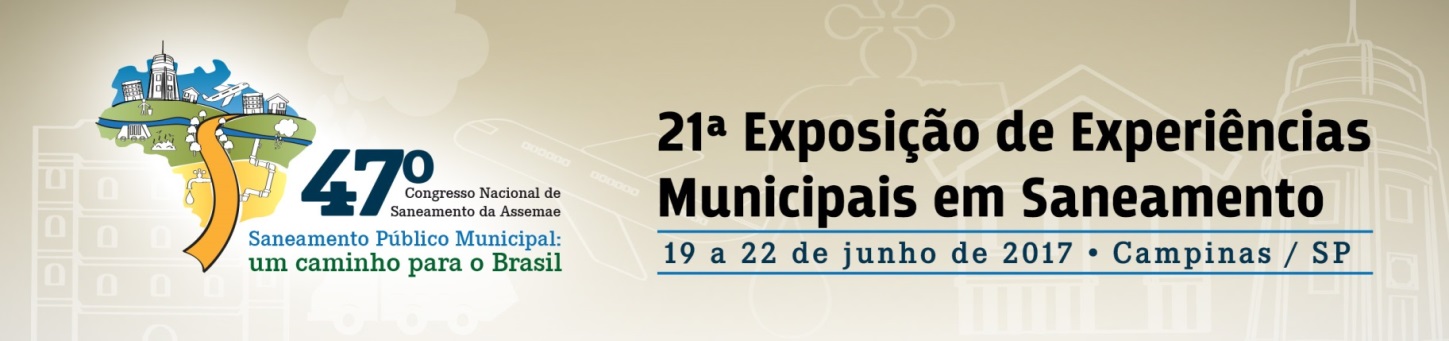 Limitações institucionais no acesso aos recursos públicos destinados à área de saneamento básico, componente esgotamento sanitário:
Fonte: Almeida (2016):
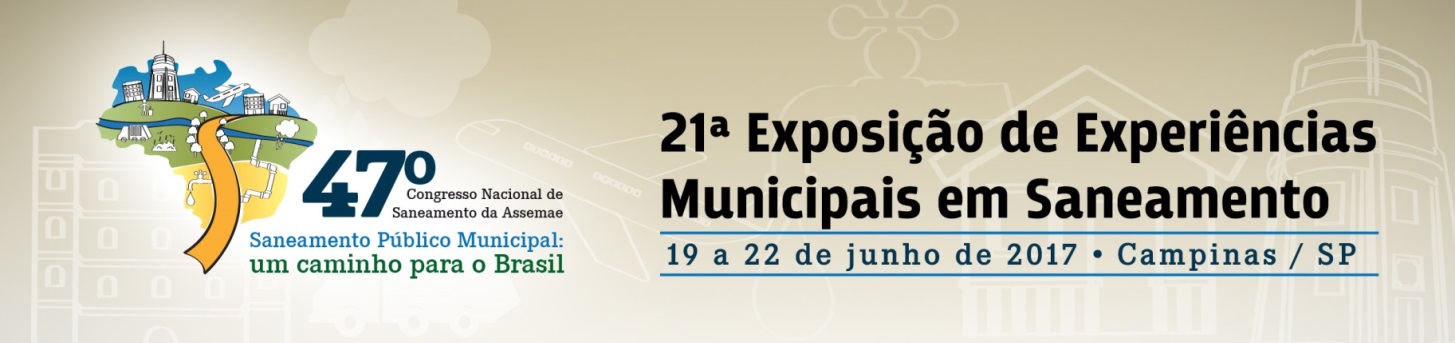 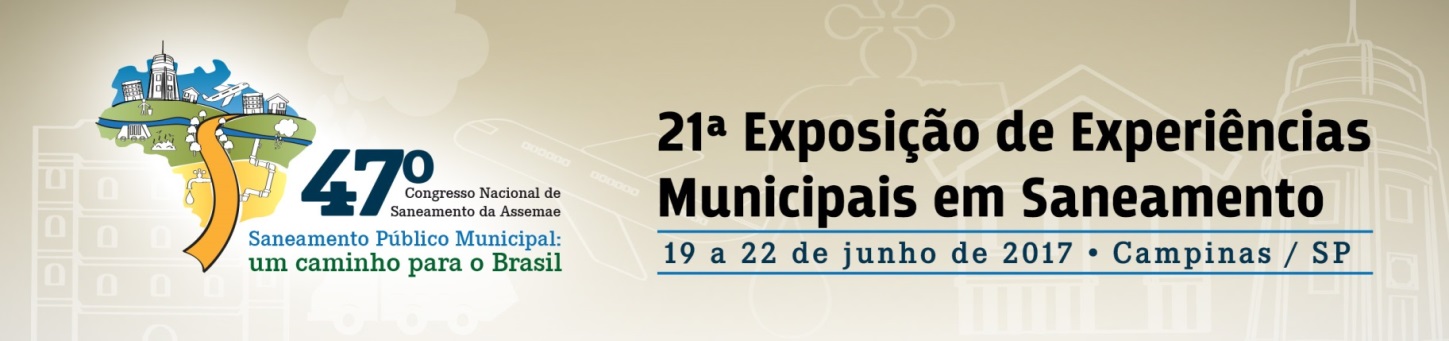 3 – BREVE REVISÃO BIBLIOGRÁFICA
Arranjos institucionais usuais na área de saneamento básico:

Consórcios Públicos (Lei nº 11.107/2005)  Cooperação intergovernamental  Prestação, fiscalização etc.  Personalidade jurídica própria (BRASIL, 2005)  Distribuição horizontal do poder (CUNHA, 2011).

Entes metropolitanos  Titularidade dos SPSB em regiões metropolitanas  Interesse comum e obrigatoriedade de o município se integrar à RM “não são incompatíveis com a autonomia municipal” (CASTRO; BERTOCCELLI, 2014, s.p.)  Necessidade de criação de órgão colegiado em cada RM (decisão do STF) (CASTRO; BERTOCCELLI, 2014).
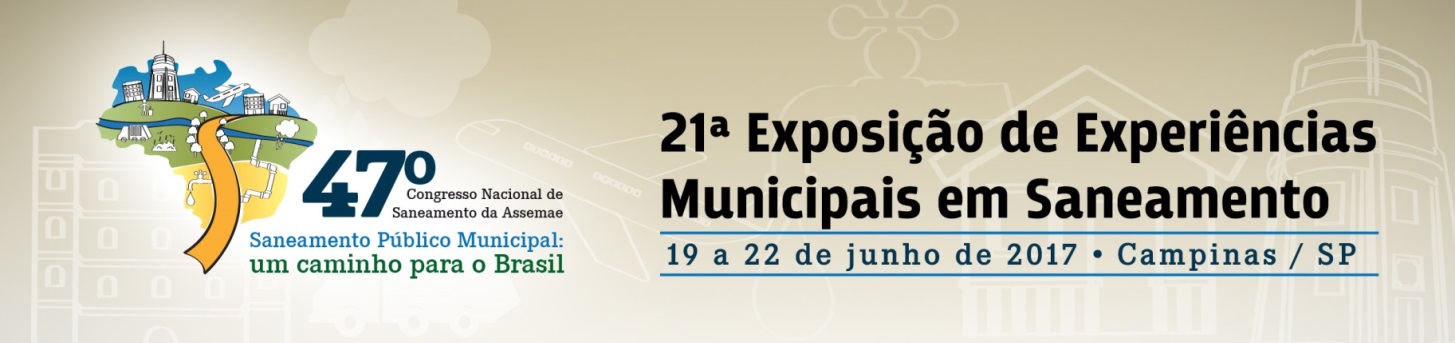 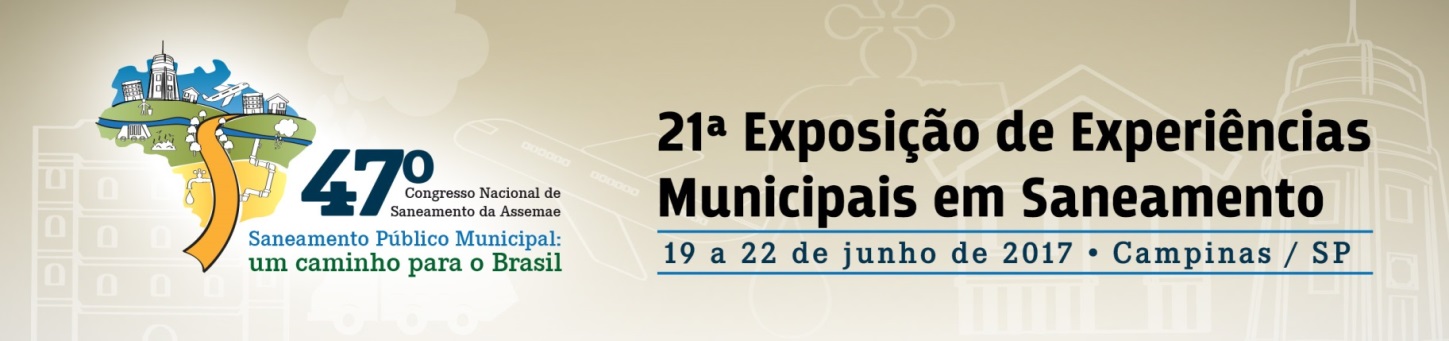 3 – BREVE REVISÃO BIBLIOGRÁFICA
Cont... Arranjos institucionais usuais na área de saneamento básico:

Acordos setoriais (PNRS / Lei nº 12.305 de 2010)  Compartilhamento de responsabilidades pelo ciclo de vida dos produtos na logística reversa  Natureza contratual (Poder Público / Fabricantes / Importadores / Distribuidores ou comerciantes).
Os acordos podem ser iniciados pelo Poder Público ou por fabricantes, importadores, distribuidores ou comerciantes dos termos indicados no normativo.
Nos acordos há obrigações comuns, da União, e dos demais participantes.
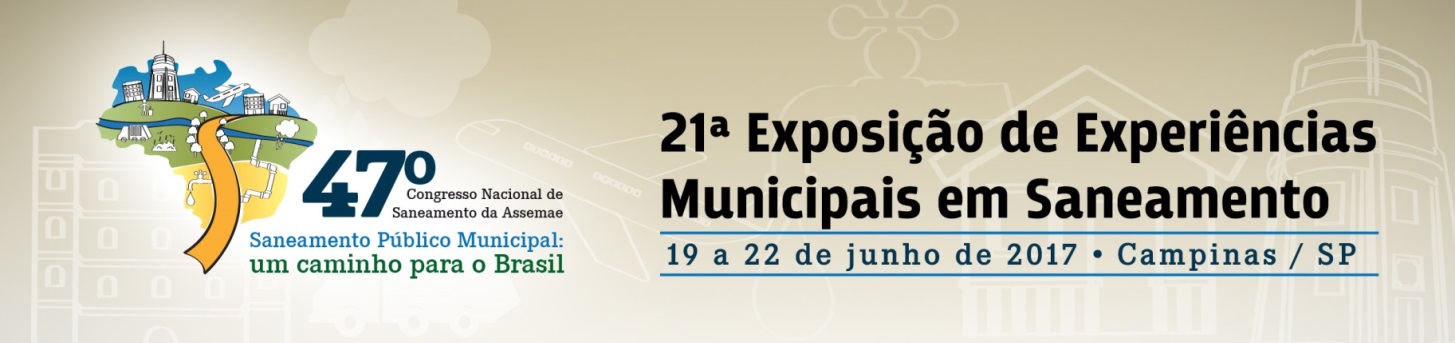 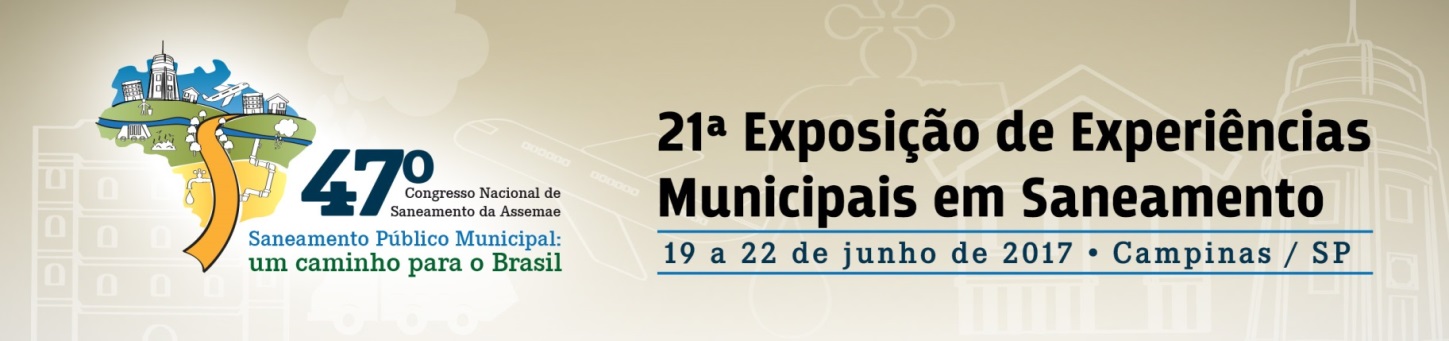 3 – BREVE REVISÃO BIBLIOGRÁFICA
Cont... Arranjos usuais na área de saneamento básico:

Exemplos de Acordo Setorial  i) Embalagens plásticas de óleos lubrificantes; ii) Lâmpadas Fluorescentes, de Vapor de Sódio e Mercúrio e de Luz Mista e iii) Embalagens em Geral (SINIR, 2017).

Signatários do Acordo (i): 1) Sindicato Nacional das Empresas Distribuidoras de Combustíveis e de Lubrificantes – SINDICOM;    2) Sindicato Interestadual das Indústrias Misturadoras e Envasilhadoras de Produtos Derivados de Petróleo – SIMEPETRO;    3) Sindicato Interestadual do Comércio de Lubrificantes – SINDILUB;    4) Sindicato Nacional do Comércio Transportador Revendedor-Retalhista de Combustíveis – SINDITRR;    5) A Federação Nacional do Comércio de Combustíveis e Lubrificantes – FECOMBUSTÍVEIS;   e   6) A Confederação Nacional do Comercio de Bens, Serviços e Turismo – CNC (SINIR, 2017).
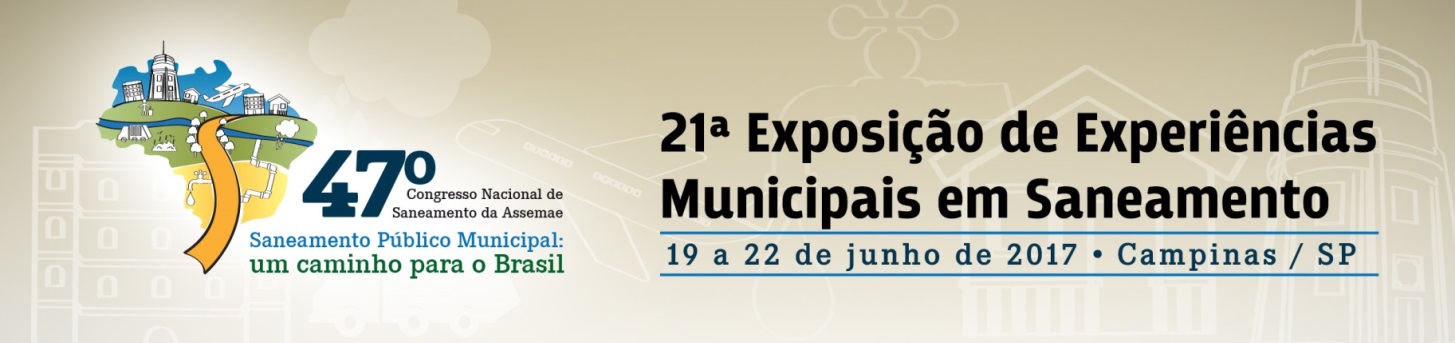 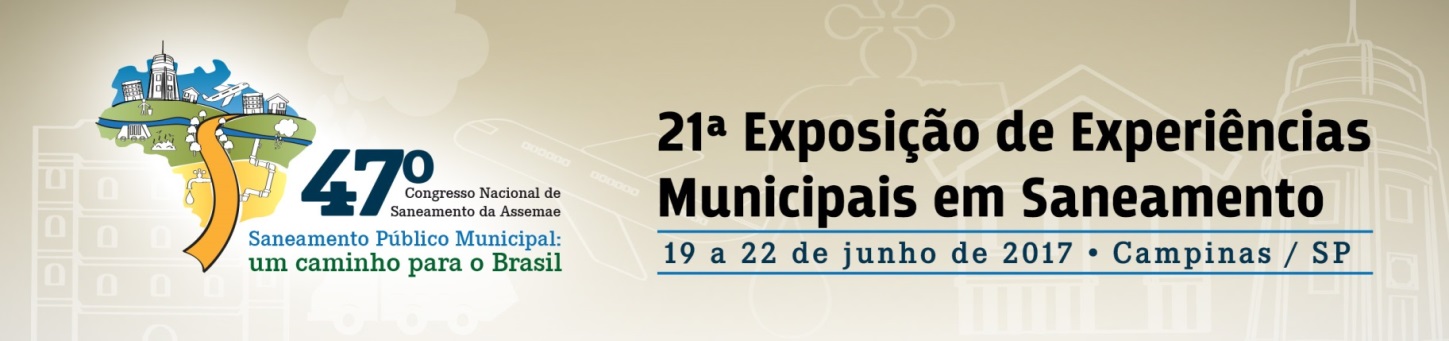 4 – MATERIAIS E MÉTODOS
Levantamento bibliográfico e documental + Análise crítica.

Palavras-chave: saneamento básico, ambiente institucional, ambiente institucional-normativo, desenho institucional, crise institucional, entre outras.

Categorias analíticas: i) cooperação interinstitucional; ii) institucionalização dos procedimentos;  e iii) conflitos interinstitucionais (adaptadas de ALMEIDA, 2016).
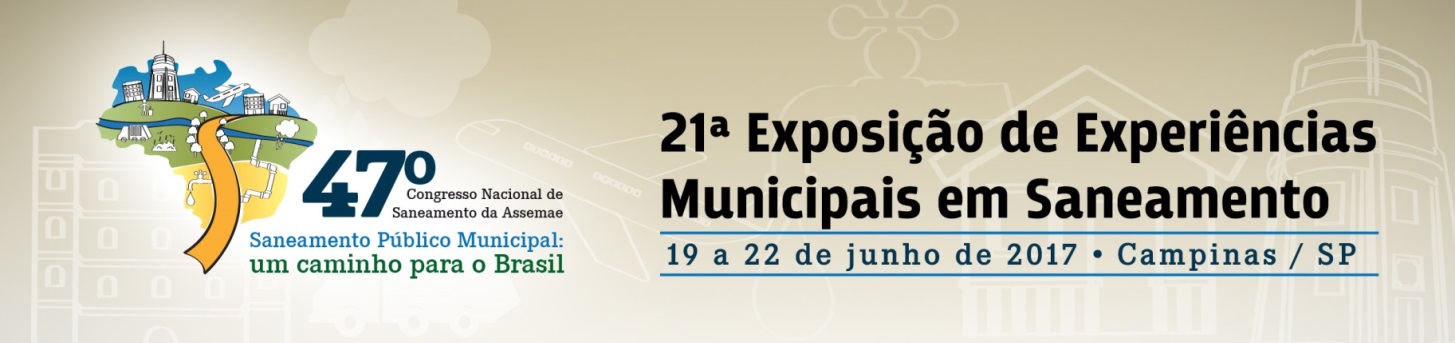 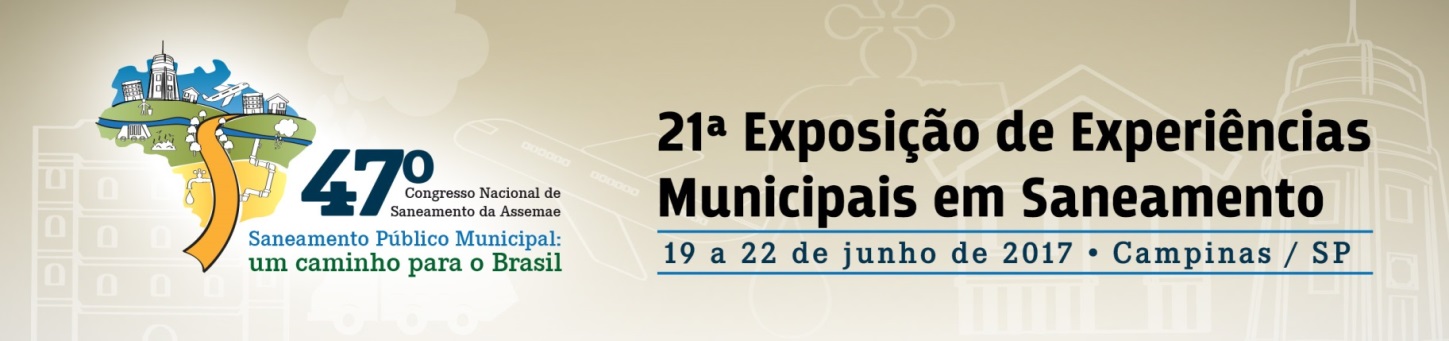 5 – RESULTADOS E DISCUSSÃO
CONSÓRCIOS PÚBLICOS:

Figura jurídica criada para cumprimento dos objetivos de interesse comum dos entes consorciados (art. 1º da Lei no 11.107/2005)  Arranjo diretamente voltado para cooperação interinstitucional entre entes federativos.

Pessoa Jurídica formada exclusivamente por entes da Federação (reg. da Lei no 11.107/2005)  Reduz possibilidades de cooperação ao não prever diretamente no acordo, por exemplo, entidades da administração indireta  Possibilidade de firmar convênios, contratos ou acordos de outras natureza com Administração Pública ou outras figuras jurídicas (BRASIL, 2005).
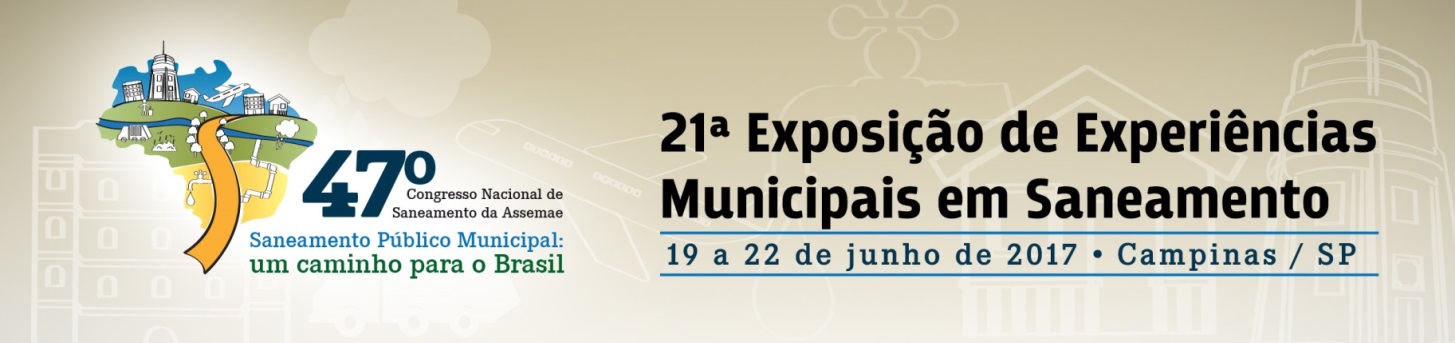 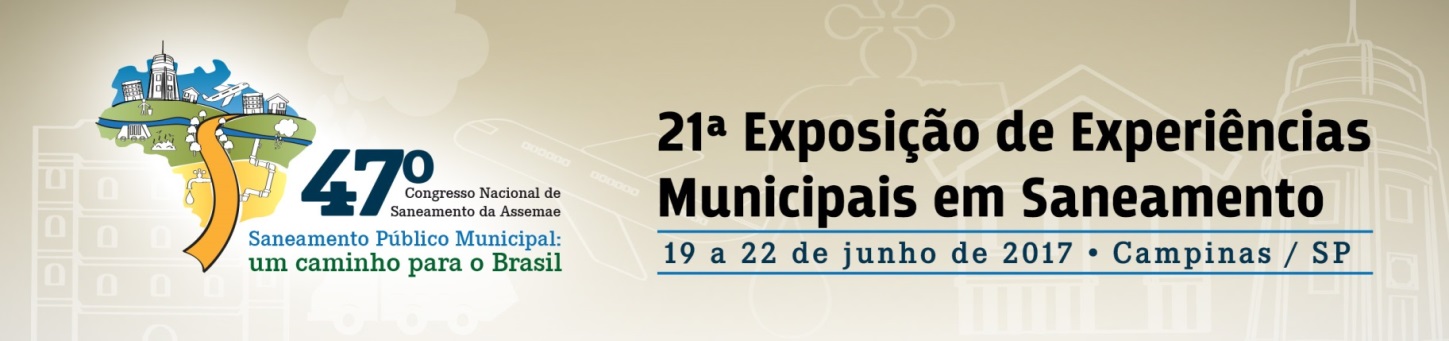 5 – RESULTADOS E DISCUSSÃO
CONSÓRCIOS PÚBLICOS:

Constituído por contrato (Lei nº 11.107/2005) Prévia subscrição de protocolo de intenções, ratificado por lei pelos entes consorciados  Forma de instituição prevista em Lei, com procedimentos institucionais bem definidos  Institucionalização dos procedimentos. 

Natureza facultativa + Nuances institucionais bem definidas (Lei de 2005 e regulamento de 2007) + Área de atuação restrita aos territórios dos entes Federativos que o ratificaram  Reduz o campo de ocorrência de conflitos de abrangência e de competência (BRASIL, 2007).
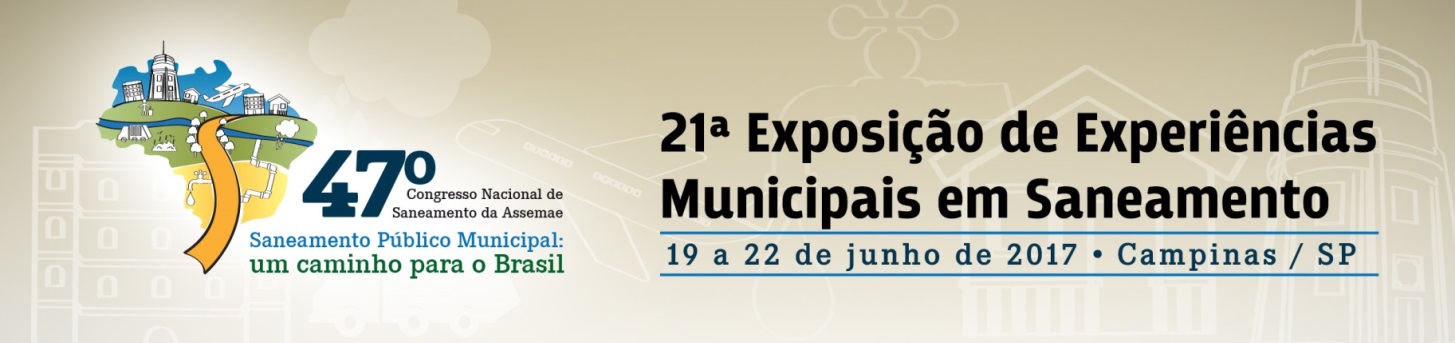 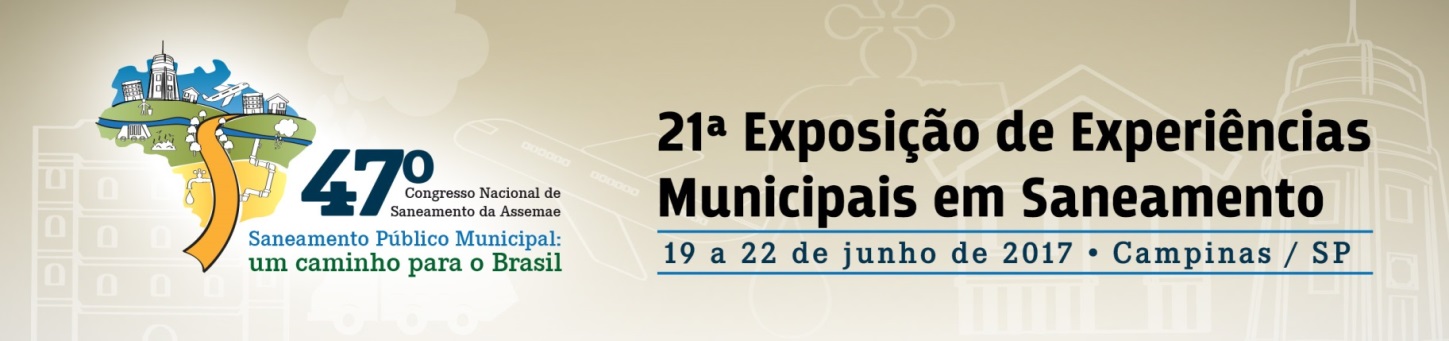 5 – RESULTADOS E DISCUSSÃO
ENTES METROPOLITANOS:

“Adequado atendimento do interesse comum” em RMs (cooperação interinstitucional)    ADI 1.842/1998 do PDT do RJ (STF, 2013, s.p.)  Envolve apenas entes federativos (= consórcios públicos)  Natureza compulsória (≠ consórcios públicos)  Instituídos por lei complementar estadual.

Parâmetros não definidos pelo STF: divisão do poder decisório, extensão territorial da decisão (CASTRO; BERTOCCELLI, 2014)  Institucionalidade incipiente comparada aos consórcios ou aos Acordos Setoriais  Institucionalização dos procedimentos.
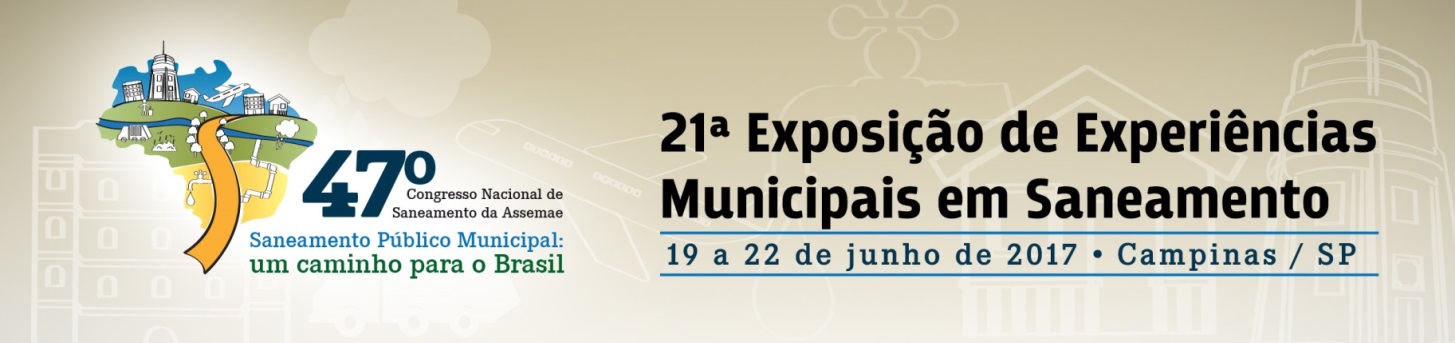 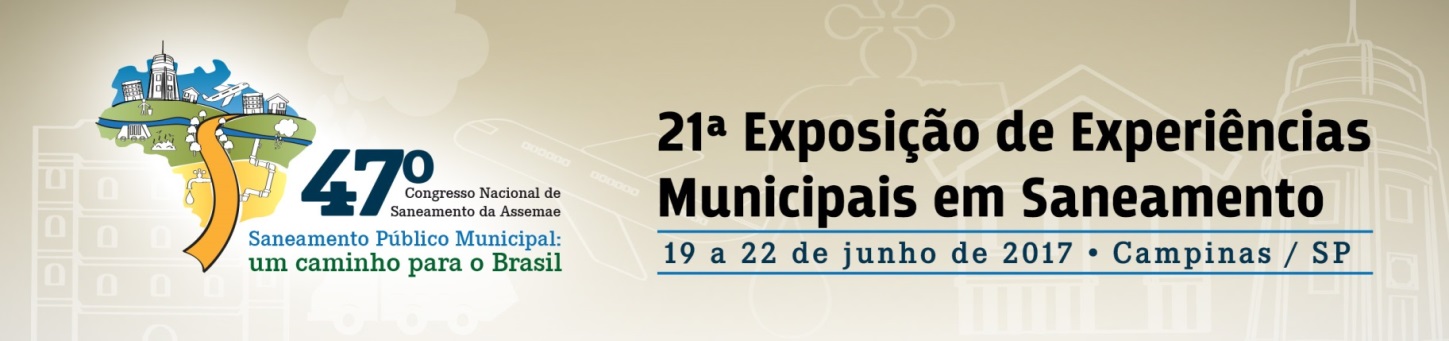 5 – RESULTADOS E DISCUSSÃO
ENTES METROPOLITANOS:

Natureza compulsória + Nuances institucionais pouco delineadas (LCs estaduais, tais como a LC nº 41/2014 BA e em decisões do STF)  Favorece a existência de conflitos  Em geral resolvidos na justiça.

Exemplo de conflito: Prefeitura Municipal de Salvador x Governo da Bahia e Embasa (ALMEIDA et al., 2015).
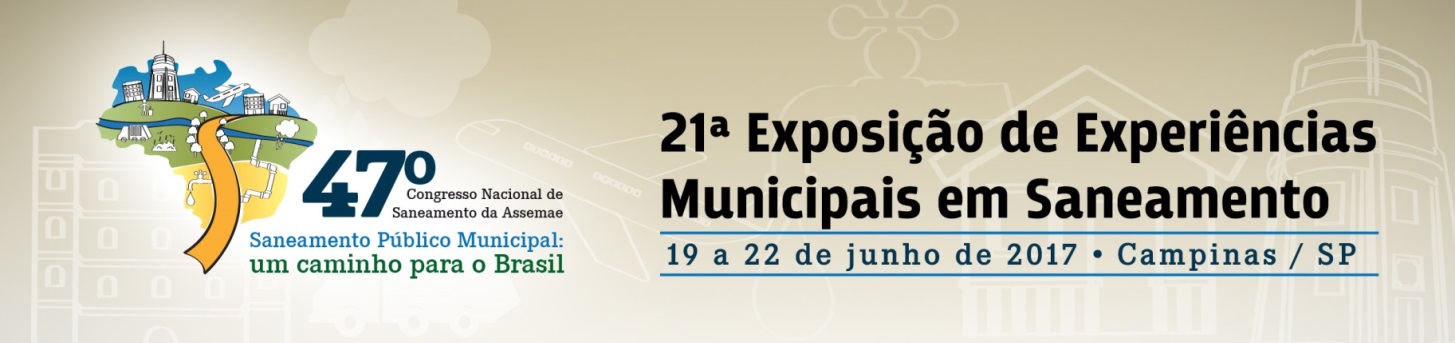 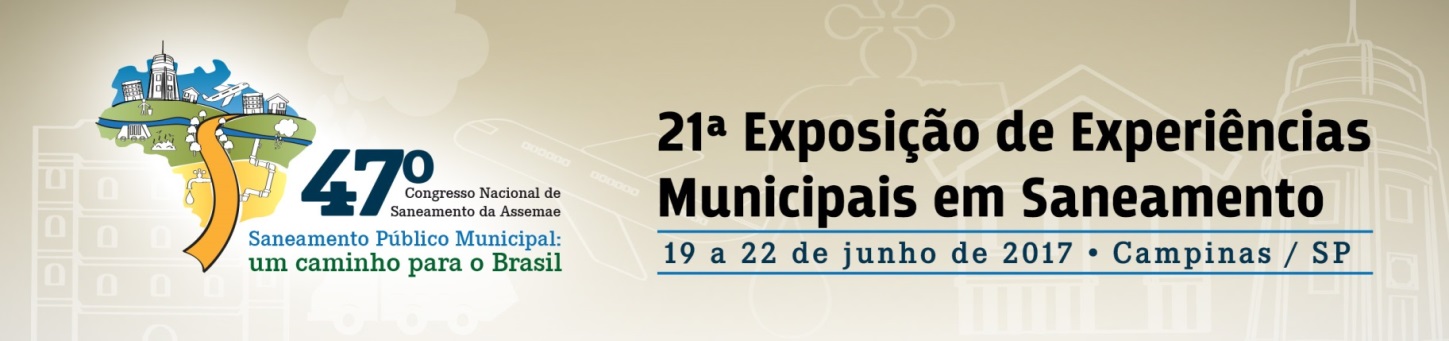 5 – RESULTADOS E DISCUSSÃO
ACORDOS SETORIAIS:

“Ato de natureza contratual firmado entre o Poder Público e fabricantes, importadores, distribuidores ou comerciantes, tendo em vista a implantação da responsabilidade compartilhada pelo ciclo de vida do produto” (Lei no 12.305/2010)  Arranjo diretamente voltado para cooperação interinstitucional.

Maior abrangência que os consórcios públicos e os entes metropolitanos  Agrega entes diferentes do Poder Público, a exemplo de  fabricantes, importadores, distribuidores ou comerciantes dos produtos objeto da logística reversa  cooperação interinstitucional.
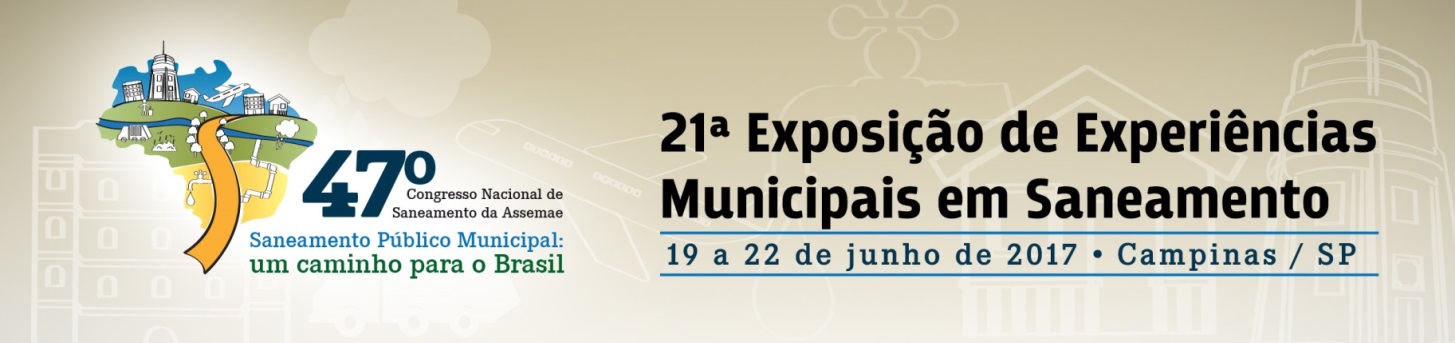 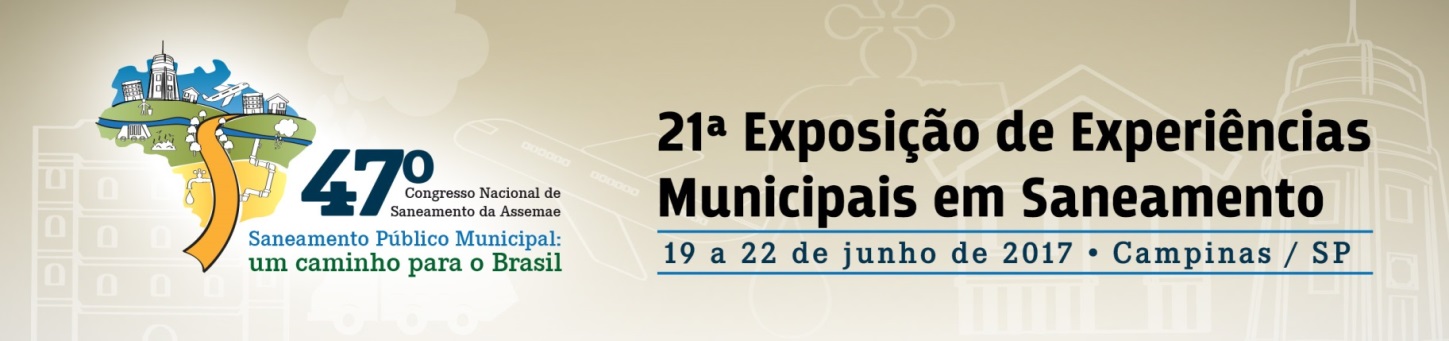 5 – RESULTADOS E DISCUSSÃO
ACORDOS SETORIAIS:

Normativos preveem apenas os itens mínimos a serem contidos no acordo  Produtos e embalagens objeto do acordo, etapas do ciclo de vida, forma de operacionalização da logística reversa, participação de órgãos públicos e consumidor nas ações propostas, metas, cronograma, atribuições, penalidades (Lei nº 12.305/2010 e Decreto nº 7.404/2010)  Maior flexibilidade das entidades envolvidas no arranjo.

Obrigações dos atores envolvidos definidas detalhadamente nos acordos (Institucionalização dos procedimentos)  Dificulta a ocorrência de conflitos.
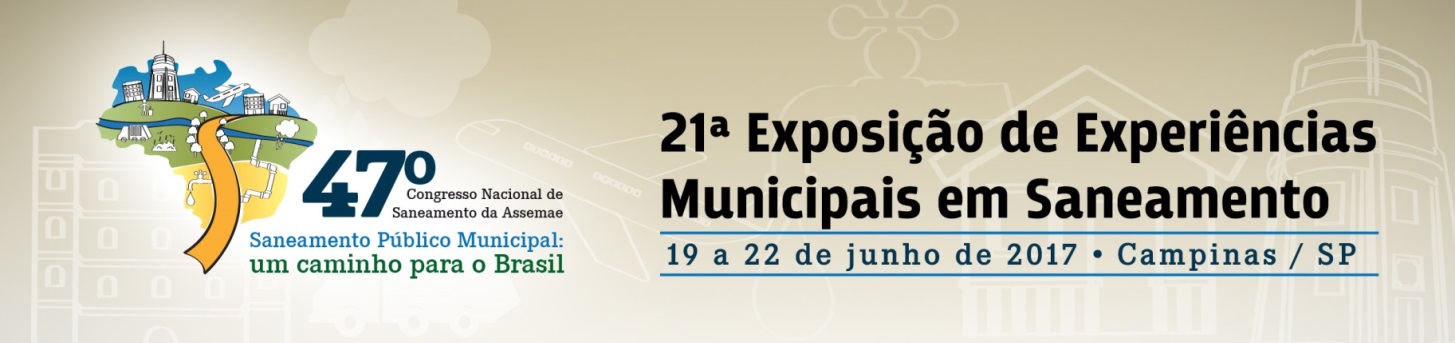 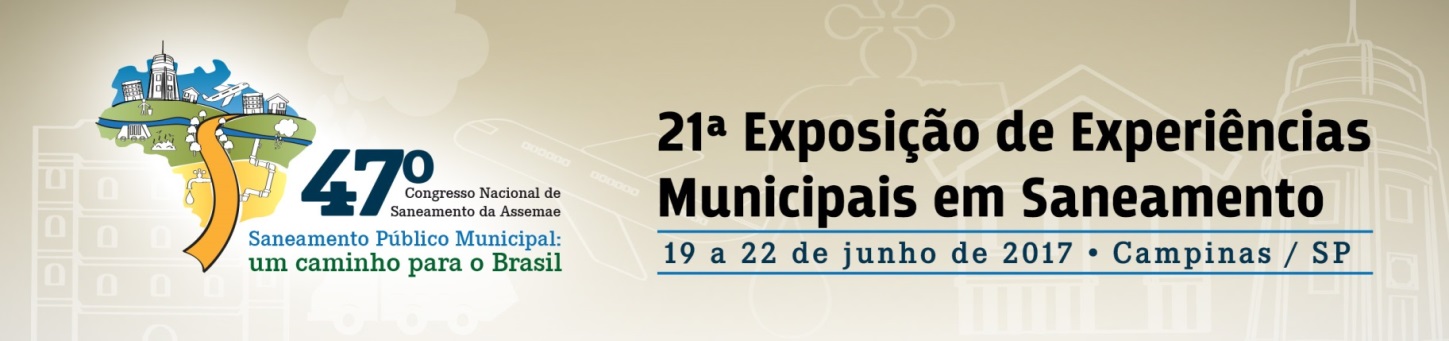 5 – RESULTADOS E DISCUSSÃO
ACORDOS SETORIAIS:

Comitê Orientador para Implantação de Sistemas de Logística Reversa (Decreto nº 7.404/2010 )  orientação estratégica, definição de prioridades, aprovação de estudos de viabilidade técnica e econômica, aprovação dos editais de chamamento e das propostas de acordo setorial de iniciativa de entes diferentes do Poder Público.

Comitê Orientador  Coordenação  Redução dos conflitos interinstitucionais (BRASIL, 2010b).
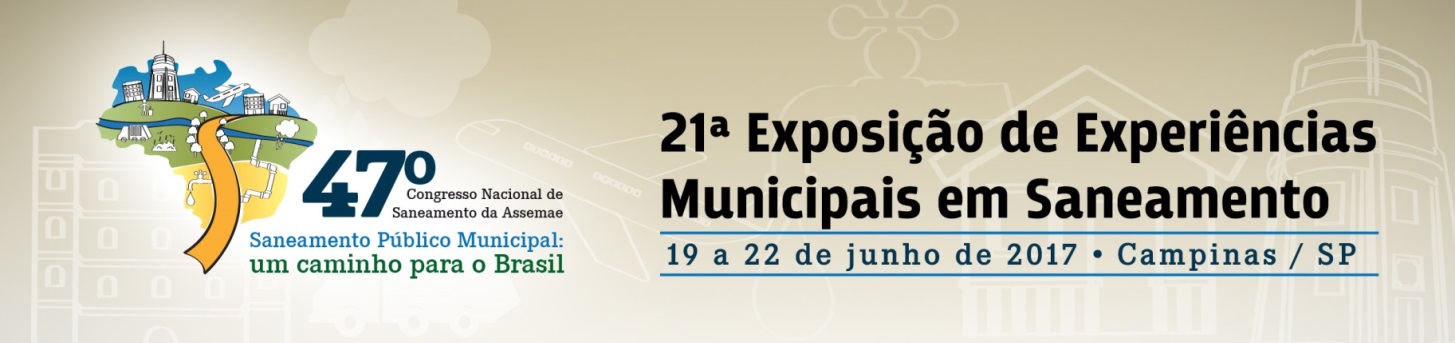 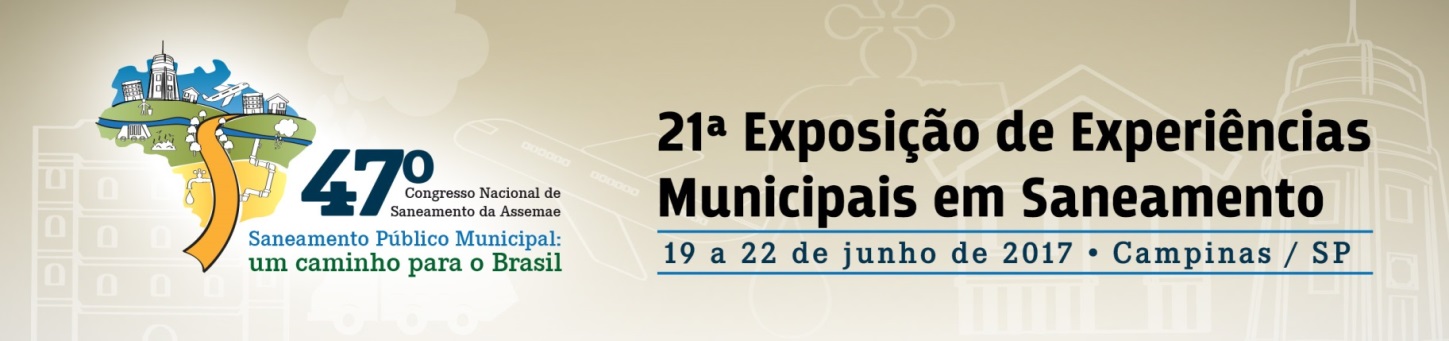 6 – CONCLUSÃO
Área de SB no Brasil  diversas entidades das diferentes esferas de governo  limitações na atuação interinstitucional, afetando, entre outros, o acesso aos recursos públicos disponibilizados (cooperação interinstitucional, institucionalização dos procedimentos e conflitos interinstitucionais).

Este trabalho  Relações entre limitações institucionais e diferentes arranjos usuais na área de SB no Brasil.

Consórcios Públicos  Cooperação interinstitucional entre entes federativos, com forma de instituição prevista em lei e com procedimentos institucionais bastante sedimentados.
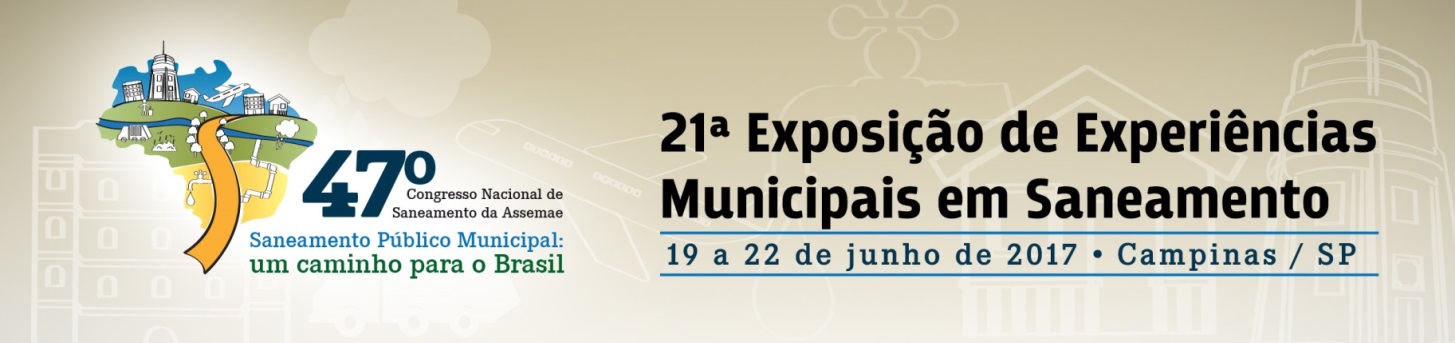 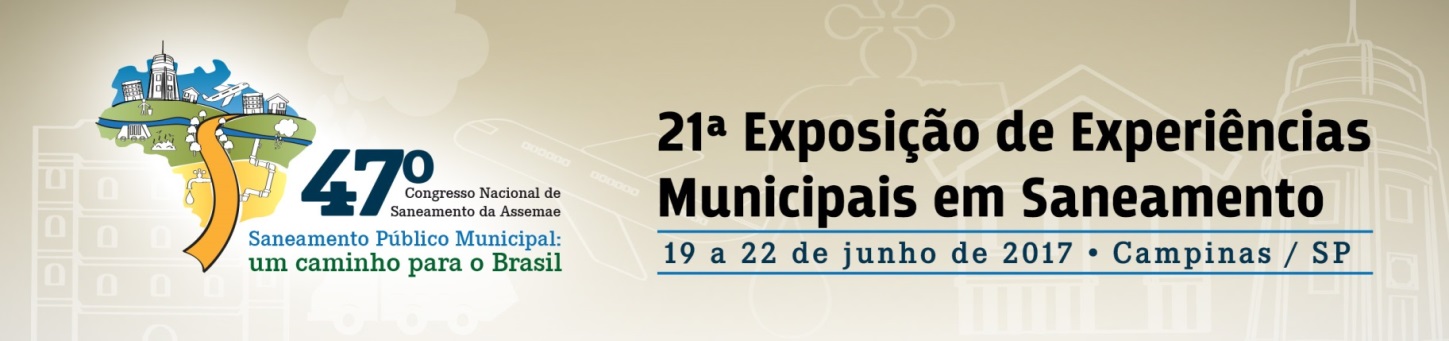 6 – CONCLUSÃO
Entes Metropolitanos  Interesse comum em RMs  Não gozam do mesmo arcabouço e estabilidade institucional dos consórcios, facilitando a ocorrência de conflitos.

Acordos setoriais  Arranjos de natureza contratual  compartilhamento de responsabilidades pelo ciclo de vida dos produtos, no âmbito da logística reversa  Maior flexibilidade na implementação  Atribuições de responsabilidades bem definidas e previsão do Comitê Orientador reduzem as as possibilidades de conflitos.
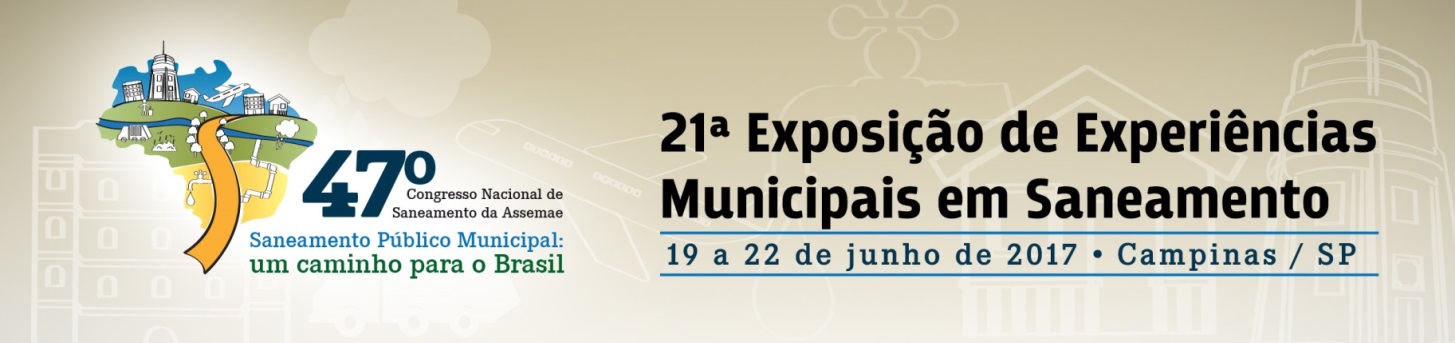 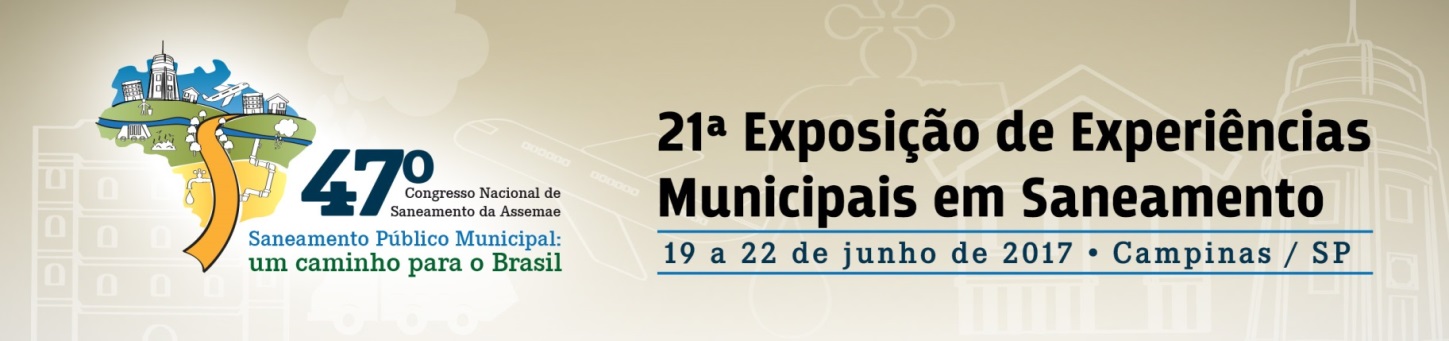 6 – CONCLUSÃO
Contribuições do trabalho:

Maior entendimento da forma como os diferentes arranjos institucionais empregados na área de SB podem contribuir para superar as limitações no acesso aos recursos públicos destinados à área. 

Contribuição preliminarmente para uma futura proposição de arranjos institucionais alternativos com vistas a facilitar o acesso aos recursos.
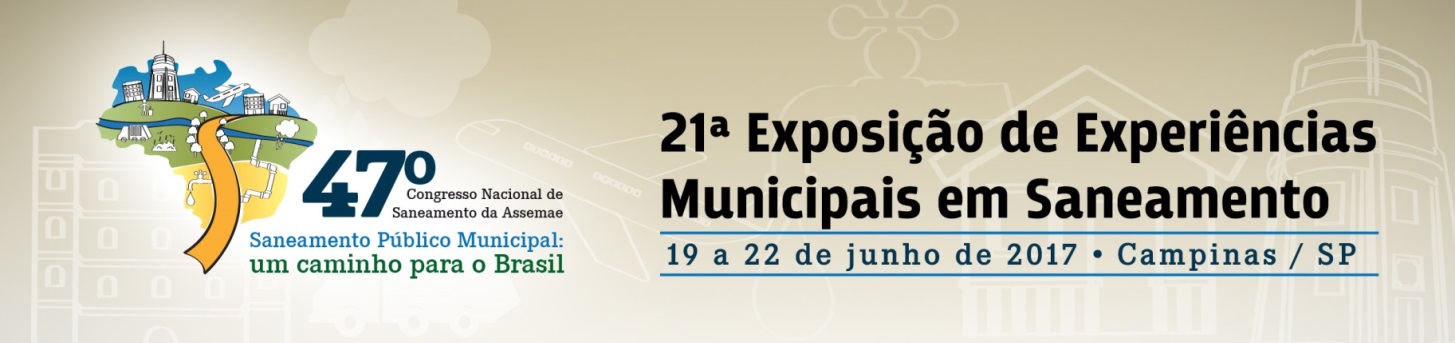 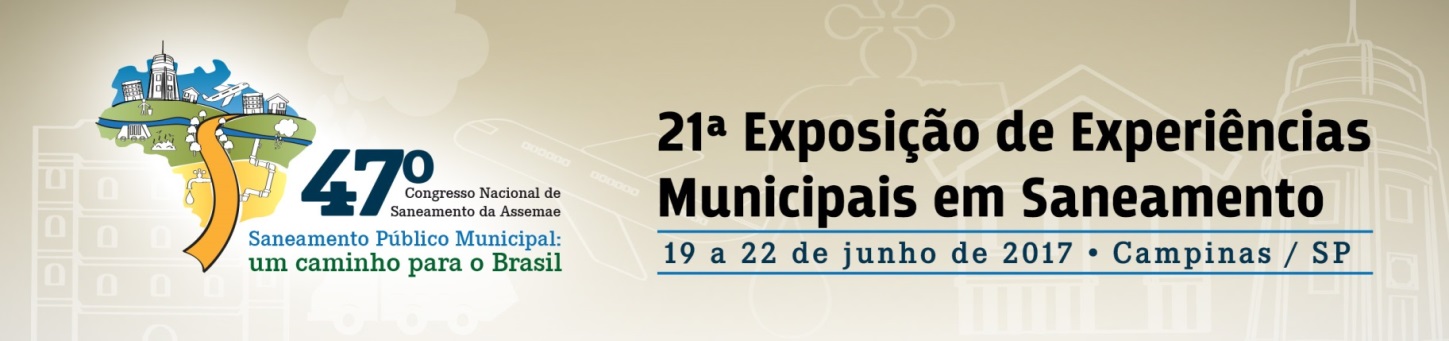 Muito obrigado!

hvitordourado@hotmail.com
moraes@ufba.br